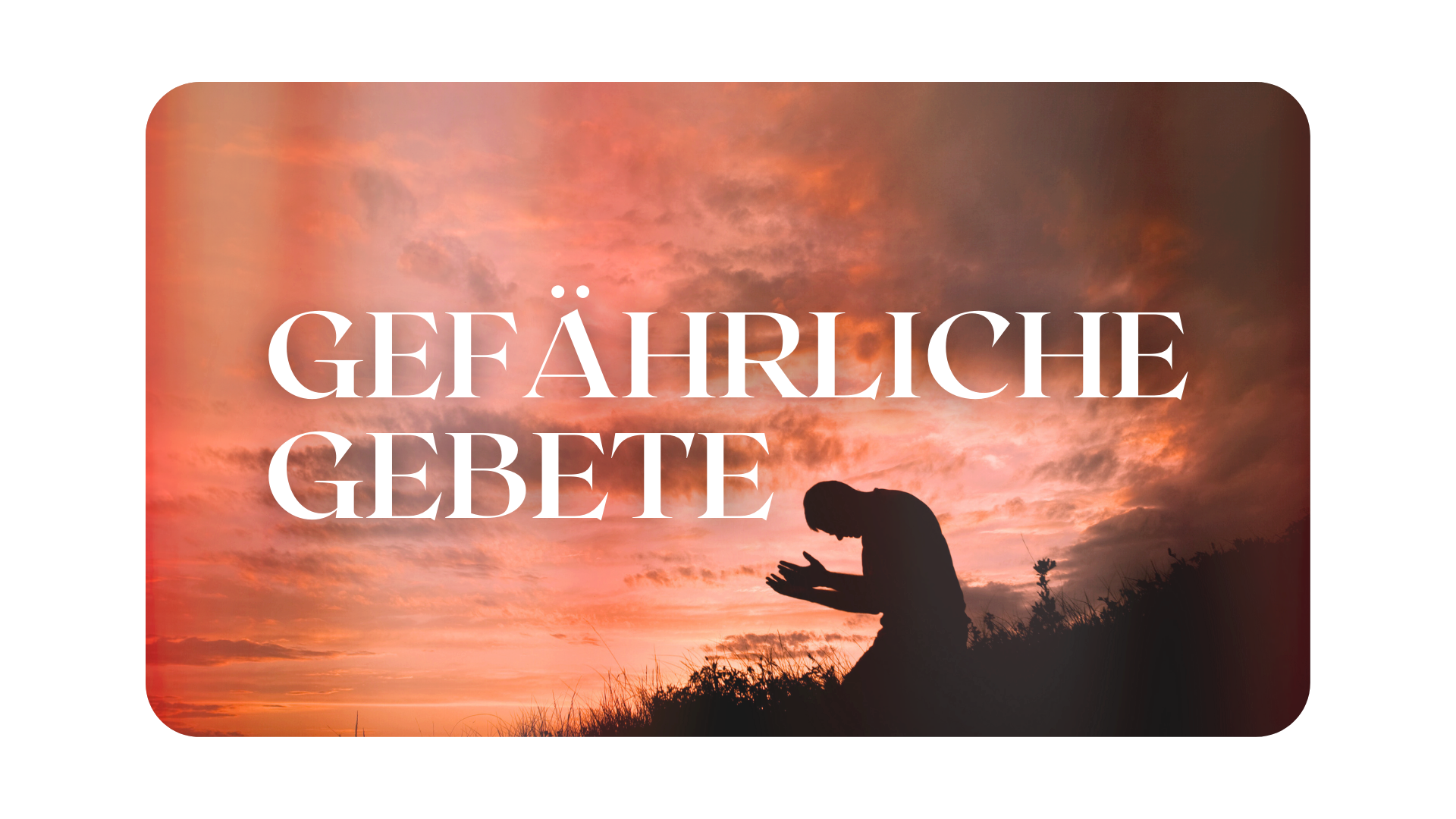 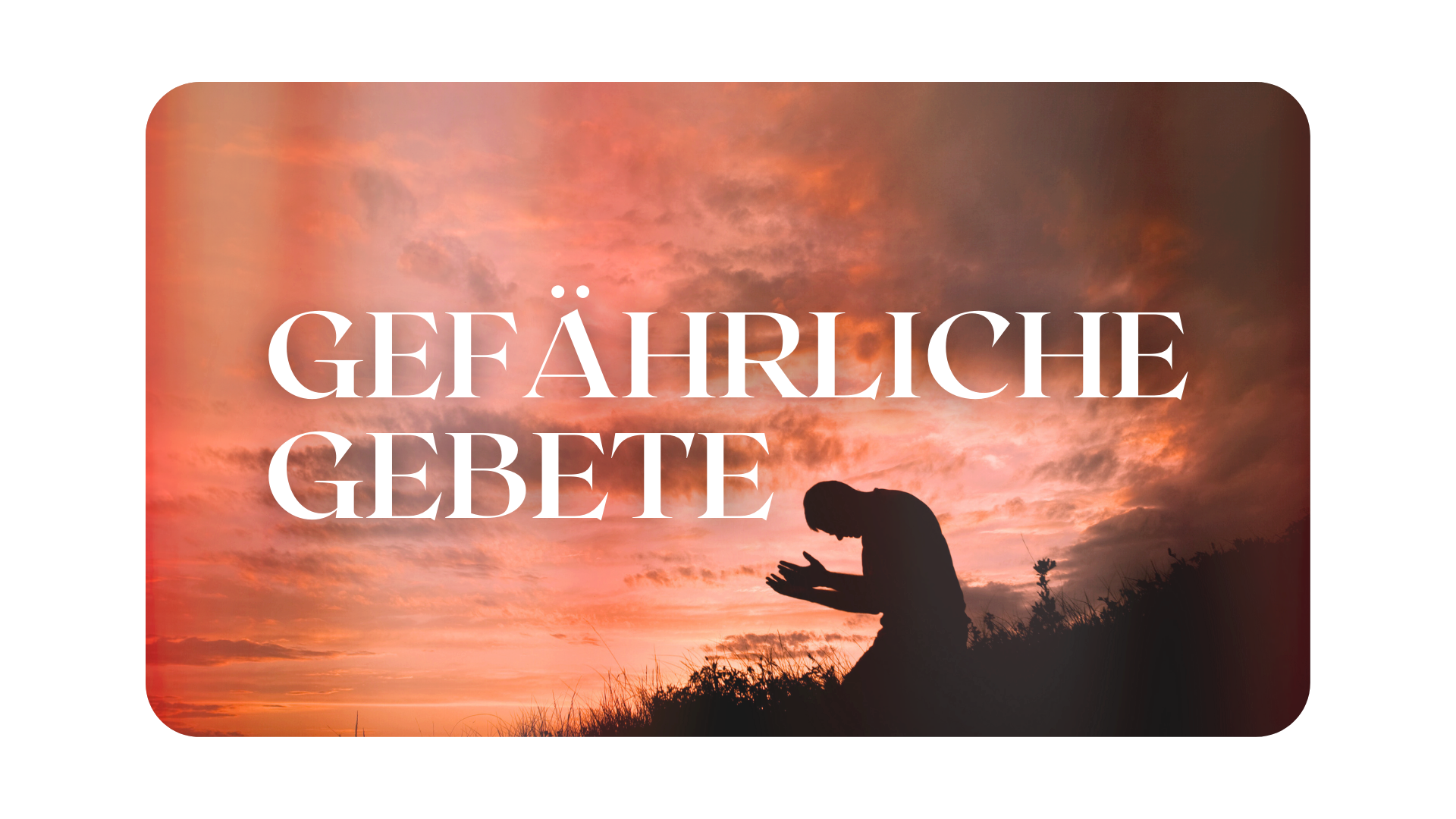 GEFÄHRLICHE 
GEBETE
Erforsche mein Herzen
GEFÄHRLICHE 
GEBETE
Erforsche mein Herzen
Brich mein Herz
GEFÄHRLICHE 
GEBETE
Erforsche mein Herzen
Brich mein Herz
Sende mich
GOTT SEHEN
1 Im Todesjahr des Königs Ussija 
sah ich den Herrn 
sitzen auf einem hohen und erhabenen Thron, und seine Säume erfüllten den Tempel.
Jesaja 6
2 Er war umgeben von mächtigen Engeln. Jeder von ihnen hatte sechs Flügel; … 3 Und sie riefen einander zu: "Heilig, heilig, heilig ist der Herr, der Allmächtige; die ganze Erde ist von seiner Herrlichkeit erfüllt." 4 Von ihrem Rufen bebten die Fundamente des Tempels und das Haus füllte sich mit Rauch.
Jesaja 6
5 Da sprach ich: Wehe mir, ich vergehe! 
Denn ich bin ein Mann mit unreinen Lippen und wohne unter einem Volk, das unreine Lippen hat; 
denn meine Augen haben den König, 
den Herrn der Heerscharen, gesehen!
Jesaja 6
2 Ich selbst will vor dir gehen und die Berge eben machen. 
Die bronzenen Türen schlage ich in Stücke 
und zerbreche die eisernen Riegel.
Jesaja 45
GOTT ANTWORTEN
6 Da flog einer der Seraphim zu mir, und er hielt eine glühende Kohle in seiner Hand, die er mit der Zange vom Altar genommen hatte;

7 und er berührte meinen Mund [damit] und sprach: Siehe, dies hat deine Lippen berührt; deine Schuld ist von dir genommen und deine Sünde vergeben!
Jesaja 6
"Gott benutzt Menschen, die ungenügend und schwach genug sind, um sich auf ihn zu stützen."
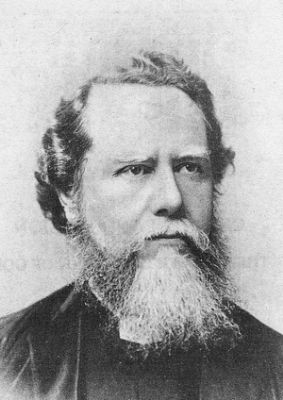 Hudson Taylor
8 Und ich hörte die Stimme des Herrn fragen: Wen soll ich senden, und wer wird für uns gehen?
Jesaja 6
8 Und ich hörte die Stimme des Herrn fragen: Wen soll ich senden, und wer wird für uns gehen? 

Da sprach ich: Hier bin ich, sende mich!
Jesaja 6
“Wenn eine Beauftragung durch einen irdischen König als Ehre betrachtet wird, wie kann dann eine Beauftragung durch einen himmlischen König als Opfer angesehen werden?“
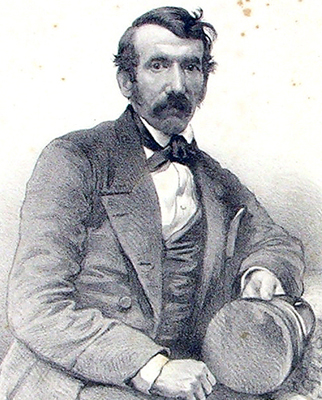 David Livingstone
8 Und ich hörte die Stimme des Herrn fragen: Wen soll ich senden, und wer wird für uns gehen? 

Da sprach ich: Hier bin ich, sende mich!
Jesaja 6
“Er ist kein Idiot, der aufgibt, was er nicht behalten kann, um das zu gewinnen, was er nicht verlieren kann.”
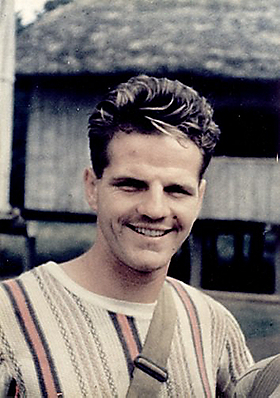 Jim Elliot
8 Und ich hörte die Stimme des Herrn fragen: Wen soll ich senden, und wer wird für uns gehen? 

Da sprach ich: Hier bin ich, sende mich!
Jesaja 6
"Bis heute weiß ich nicht, ob ich in die Arabische Welt berufen wurde. Stattdessen bin ich gegangen, weil ich gehorsam sein wollte."
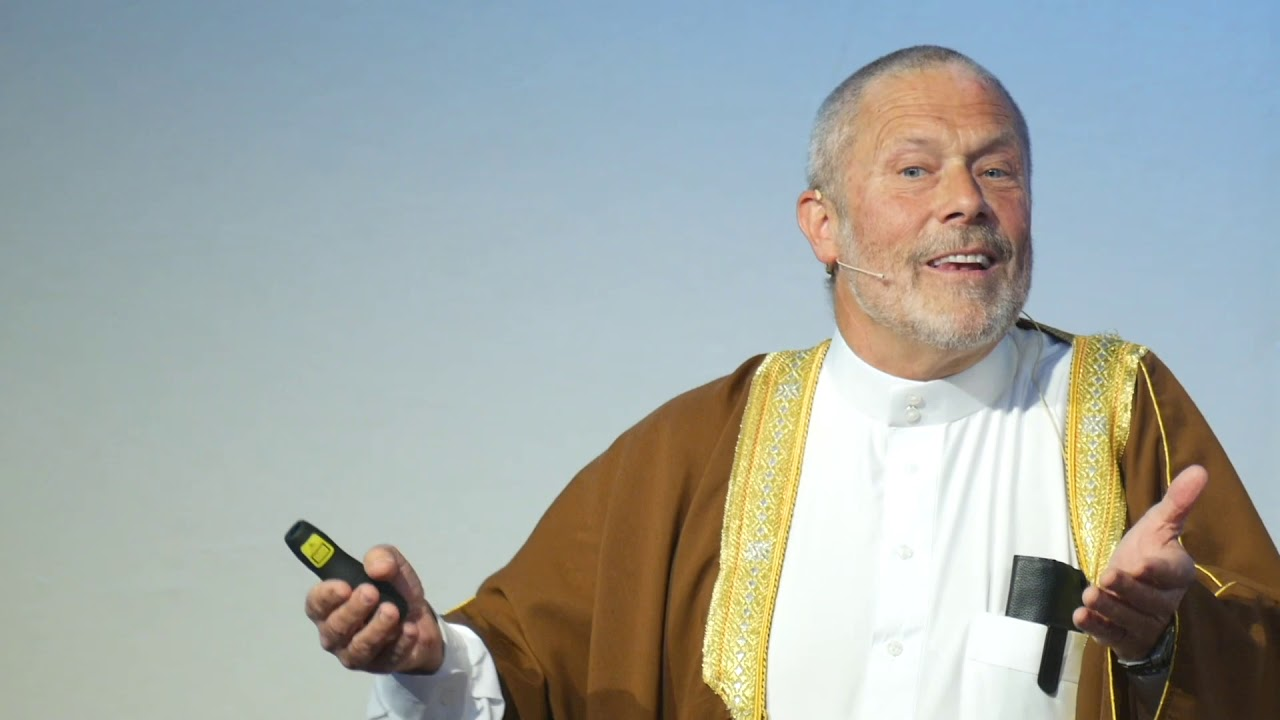 Robert Miner
8 Und ich hörte die Stimme des Herrn fragen: Wen soll ich senden, und wer wird für uns gehen? 

Da sprach ich: Hier bin ich, sende mich!
Jesaja 6
GOTT VERTRAUEN
9 … Geh und sprich zu diesem Volk: Hört immerfort und versteht nicht, seht immerzu und erkennt nicht!
Jesaja 6
11 Und ich fragte: Wie lange, Herr? 
Er antwortete: Bis die Städte verwüstet liegen, … und die Häuser menschenleer sein werden … 
13 Und bleibt noch ein Zehntel darin, wird es wieder verbrannt werden.
Jesaja 6
13 … Aber wie … die Eiche beim Fällen doch noch ihren Wurzelstock behalten, so bleibt ein heiliger Same …!
Jesaja 6
10 …, da werden die Völker fragen nach dem Wurzelstock Isais (JESUS), der als Banner für die Völker dasteht; und seine Wohnsitz wird Herrlichkeit sein.
Jesaja 11
"Nur ein Leben, es wird bald vorüber sein, nur das, was für Christus getan wird, wird bleiben."
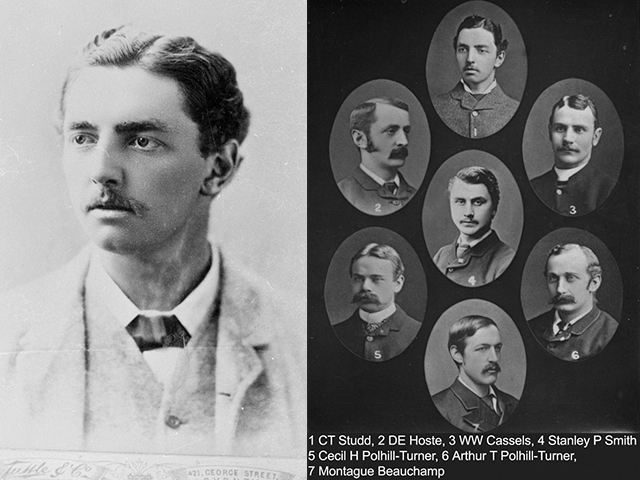 C T Studd
"Only one life,’ 
twill soon be past, 
Only what’s done for Christ will last."
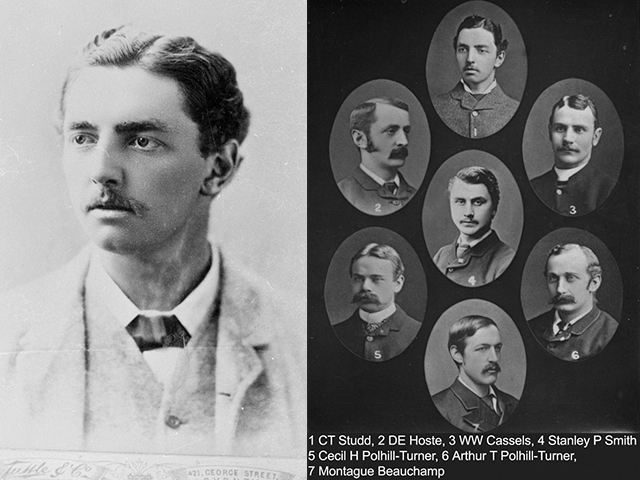 C T Studd
8 Und ich hörte die Stimme des Herrn fragen: Wen soll ich senden, und wer wird für uns gehen? 

Da sprach ich: Hier bin ich, sende mich!
Jesaja 6